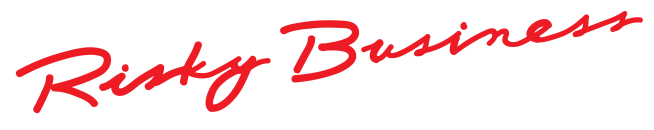 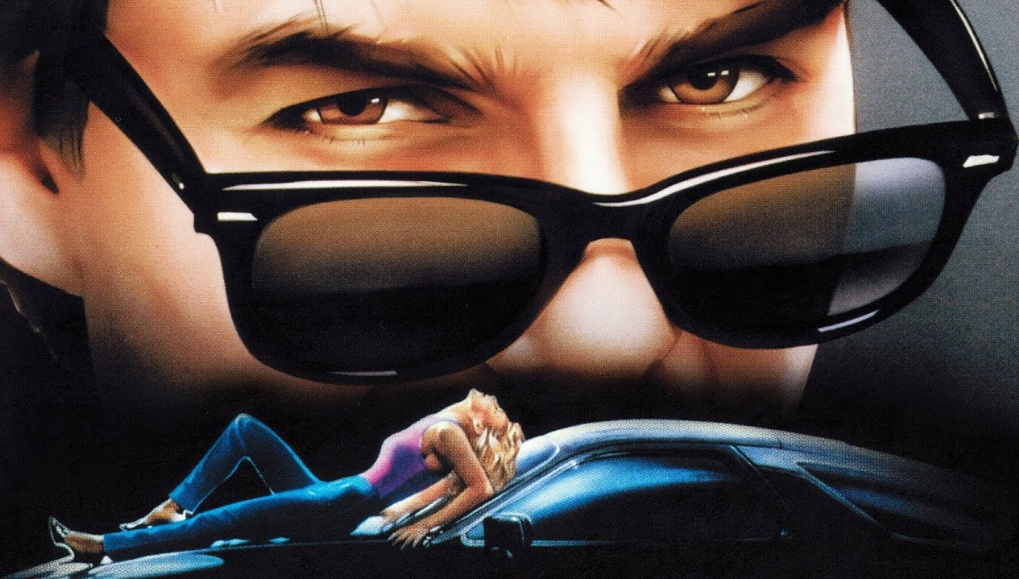 How to Develop a Risk Management System in Your Library
Debra Giles, Avnish Mehta, and Rob Macaulay
Calgary Public Library Board
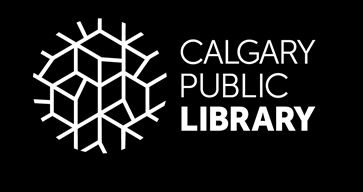 April 28, 2017
What is risk?
 Why the focus on risk? 
 Why we need a risk management    	system? 
 What is a risk management system?
Risk we care about
Risk reporting
Risk categories
Risk matrix
Risk measures
Reputation risk
Heat map
 Summary
 Q&A
What will we talkabout today
?
What Is Risk?
Historically meant “bad things happening”
Was often managed by the purchase of insurance

ISO 31000 definition: the effect of uncertainty on objectives

Wikipedia definitions:
Risk is the potential of gaining or losing something of value
Risk is the consequence of action taken in spite of uncertainty

Our definition: risk is the potential of not achieving your strategy
Why The Focus On Risk?
Is the world a riskier place?
Evolution of good governance by Boards
Concern about liability – driven by the U.S.

Every enterprise has risk
Risky Businesses
Just a few risky businesses:







Is a library a risky business?

What are some examples of risk in a library?
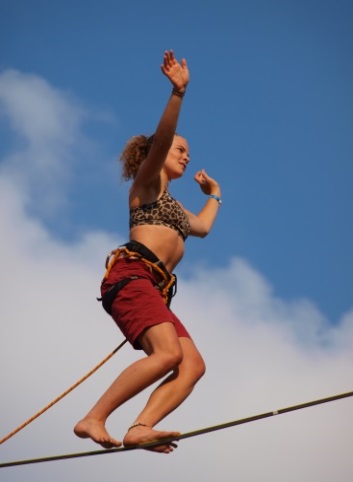 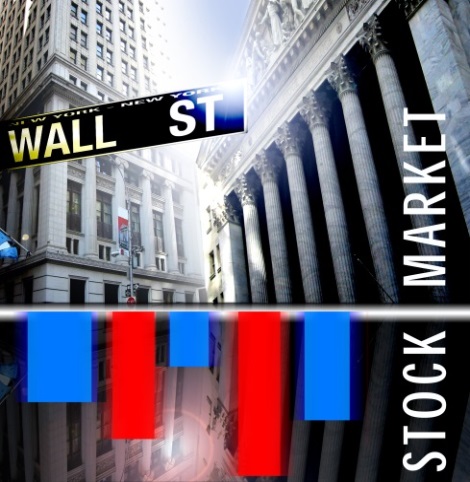 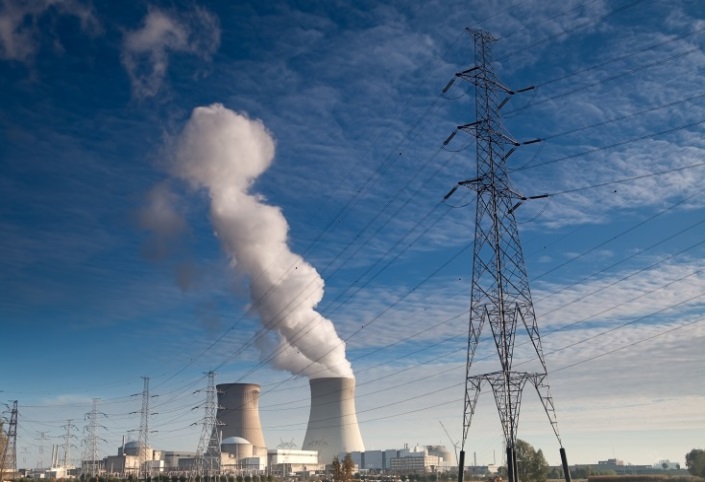 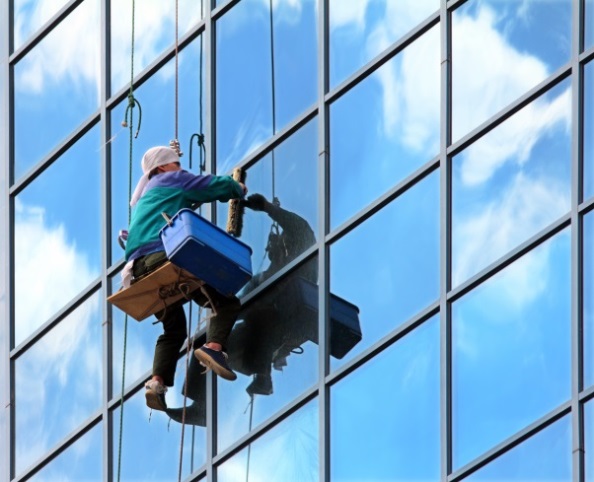 Why We Need A Risk Management System?
Result of focus on risk
Every Board is responsible for monitoring and maintaining risk at an acceptable level within their organization

Very important to stakeholders: funders (governments, donors), patrons, taxpayers

We want to ensure the Library achieves its strategic plan within a risk tolerance

Does NOT mean you should not take risk
Means the organization needs to recognize, measure and monitor risk
It is a Board responsibility; should not be delegated to Board committees
What Is A Risk Management System?
Identifies, measures and monitors risk
Provides a method of reporting on risk to the Board
A focused approach with a manageable level of information for senior management and the Board
A “tool” to facilitate the discussion of risk around the Board table
It is the conversation about risk which is most important
Risk Management System
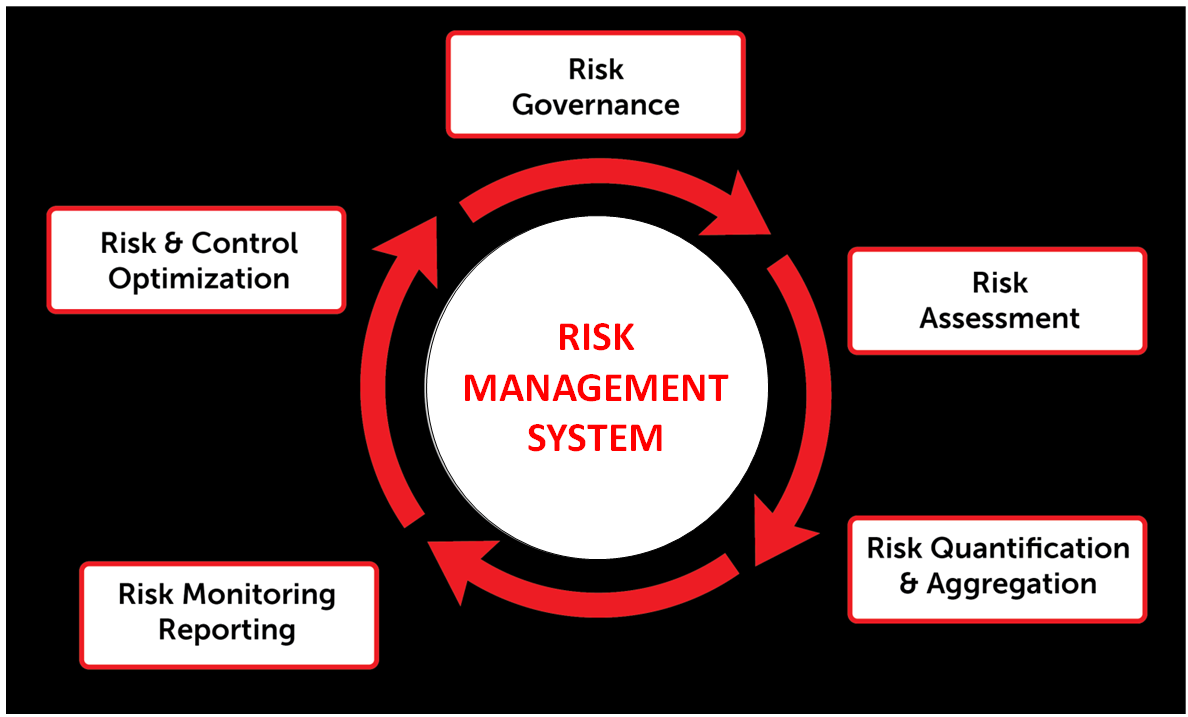 Calgary Public Library’s Board Policy on Risk Management (2015)
“The Board shall make every prudent and reasonable effort to safeguard the Library’s reputation, assets, operations, staff, volunteers, and patrons against risk. To the best of its ability, the Board will ensure risks are identified and managed to a level which meets the Board’s tolerance for risk.”
Risks We Care About
Our Risk Categories
Risk Matrix
Strategy
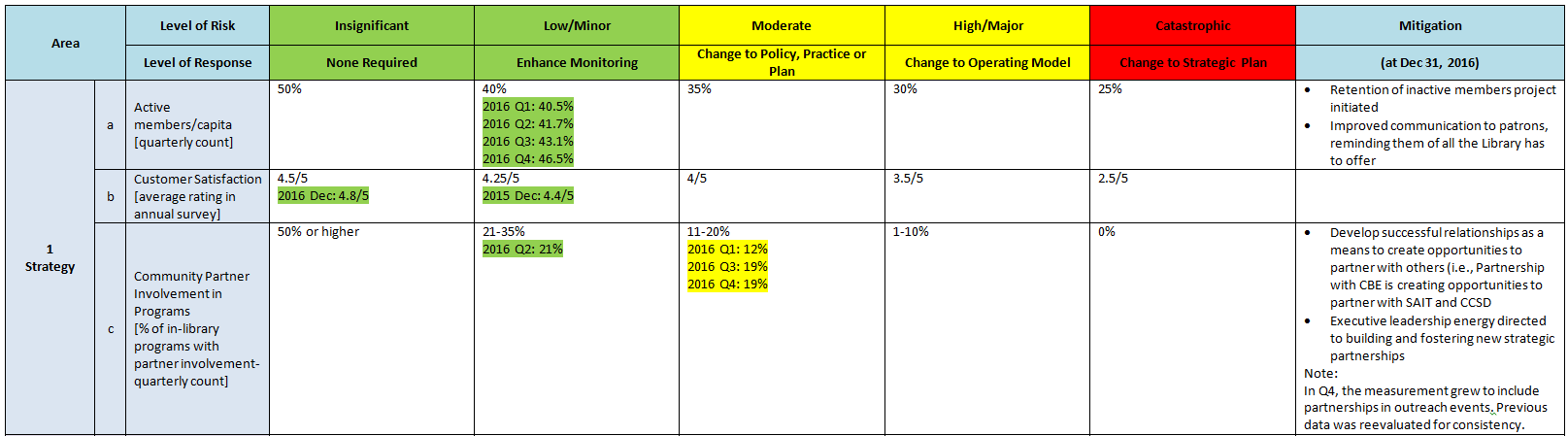 (posted on conference website and copies available at the door)
Risk Matrix
Finance
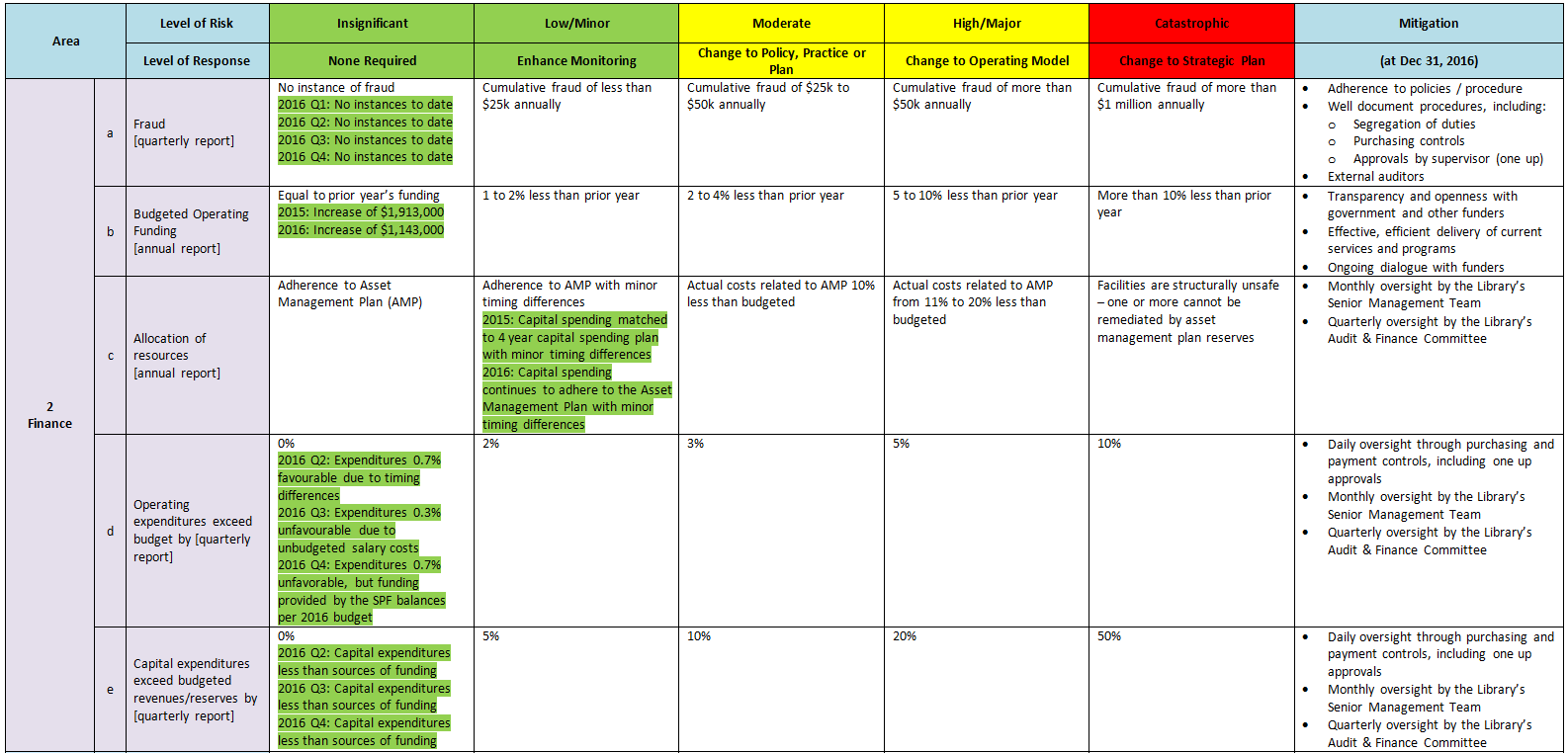 (posted on conference website and copies available at the door)
Risk Matrix
People
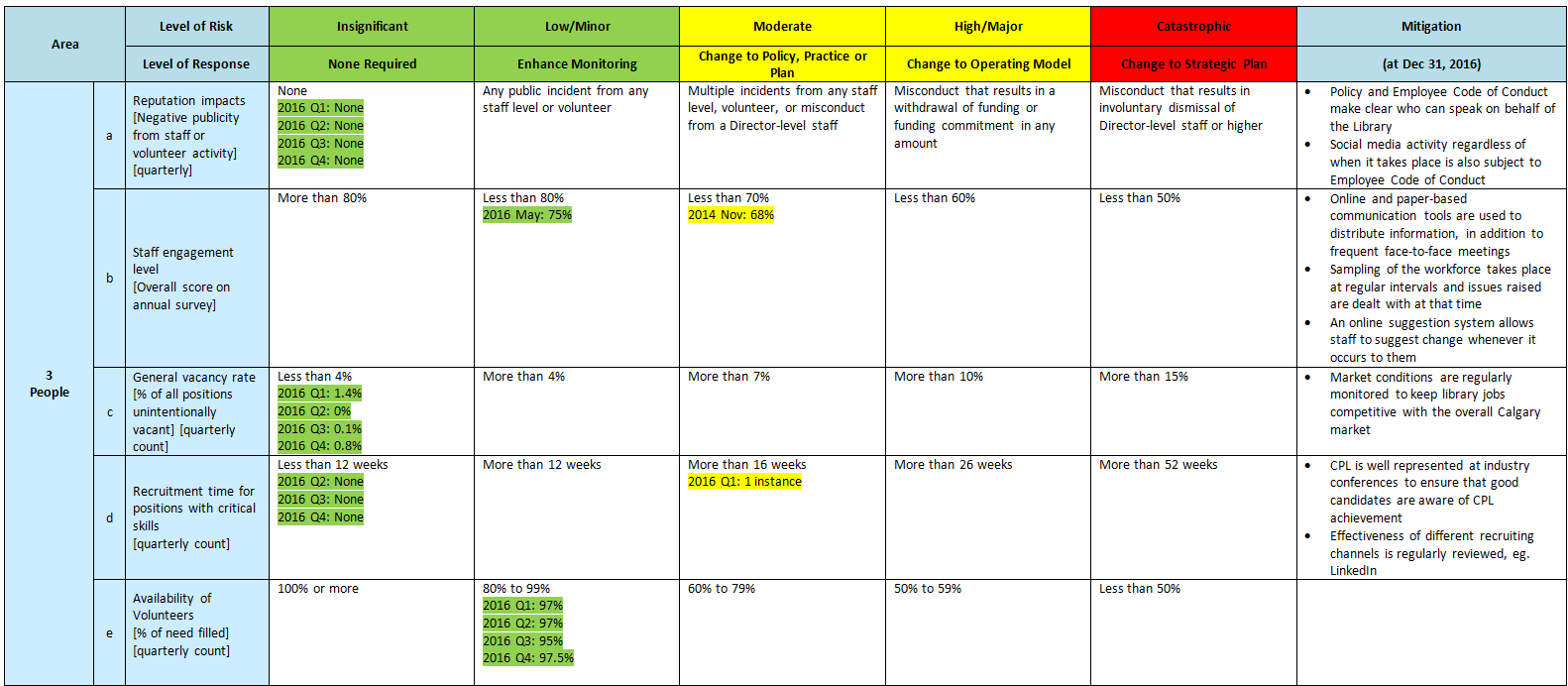 (posted on conference website and copies available at the door)
Risk Matrix
Operations
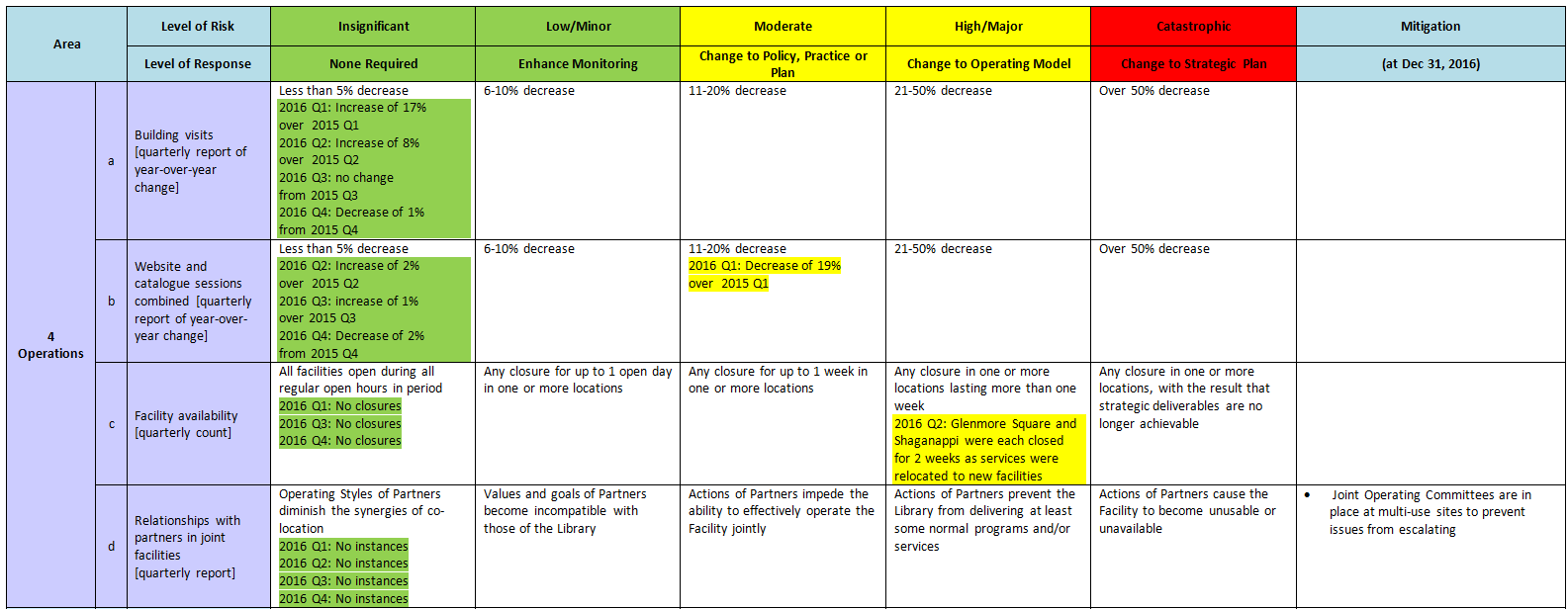 (posted on conference website and copies available at the door)
Risk Matrix
New Central Library and Security
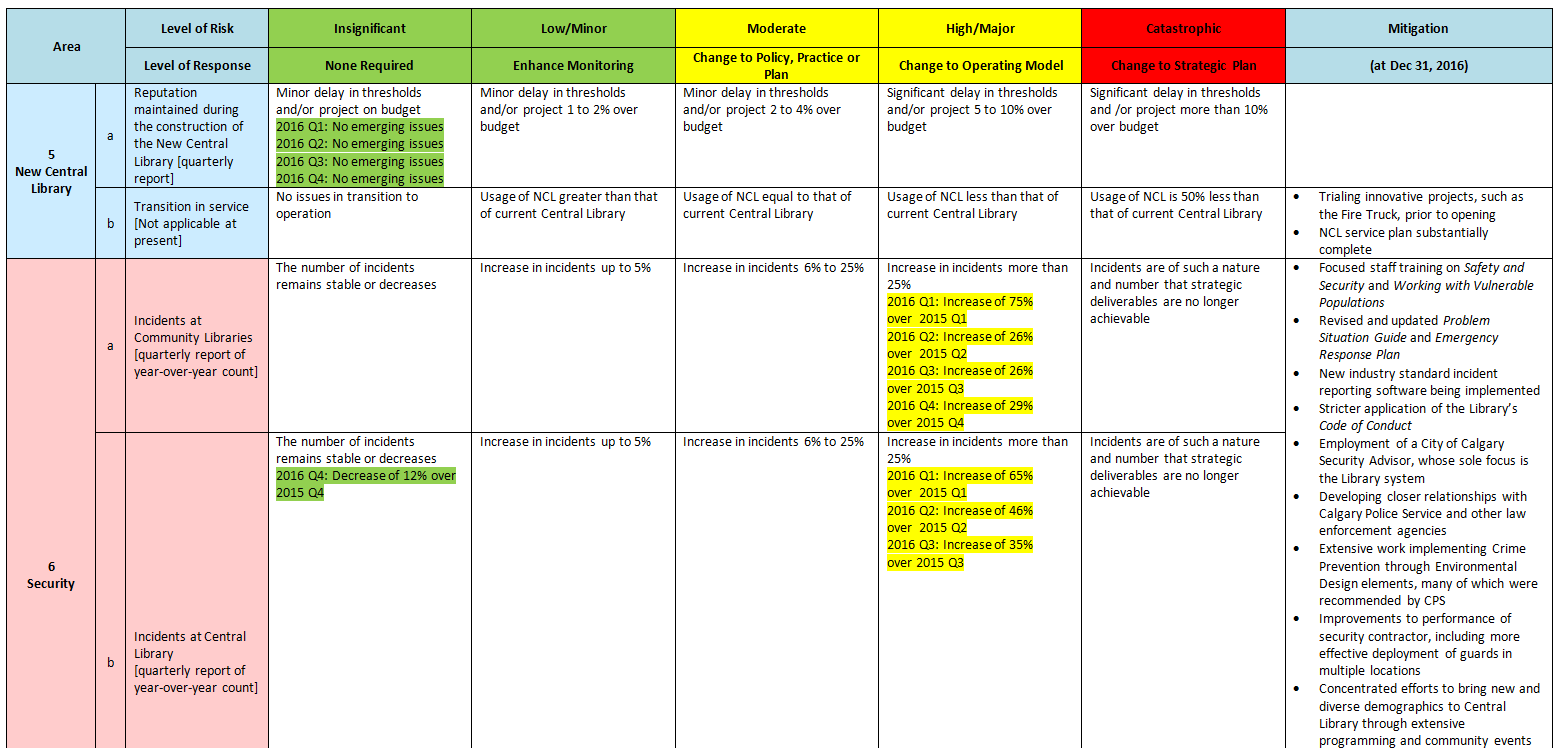 (posted on conference website and copies available at the door)
Risk Measures
2 to 4 measures per risk category
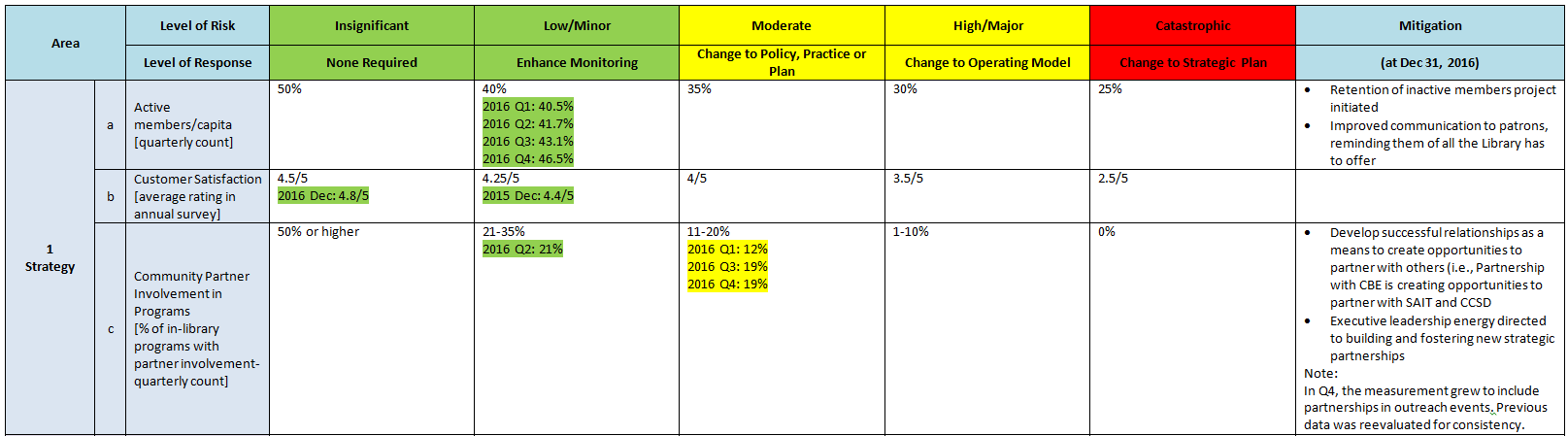 5 levels of risk per measure
From Insignificant to Catastrophic
Each level of risk carries an implied response
From None Required to Change to Strategic Plan
Risk Measures
Good risk measure:
Active members/capita
Captures our goals of increasing membership, retention, and keeping up with the growth of the city

Okay risk measure
Community partner involvement in programs
Does not capture all partner involvement
More partners may not all be good partners

Do not have to be perfect; can be changed

Actual measures compared to level of risk on a quarterly basis

Response adjusted appropriately
Reputation Risk
Part of every risk – reflects upon reputation in community 

Some are very obvious: risk of misleading through advertising, inappropriate behaviour of senior management

Others not: level of fraud

We included in level of risk measures
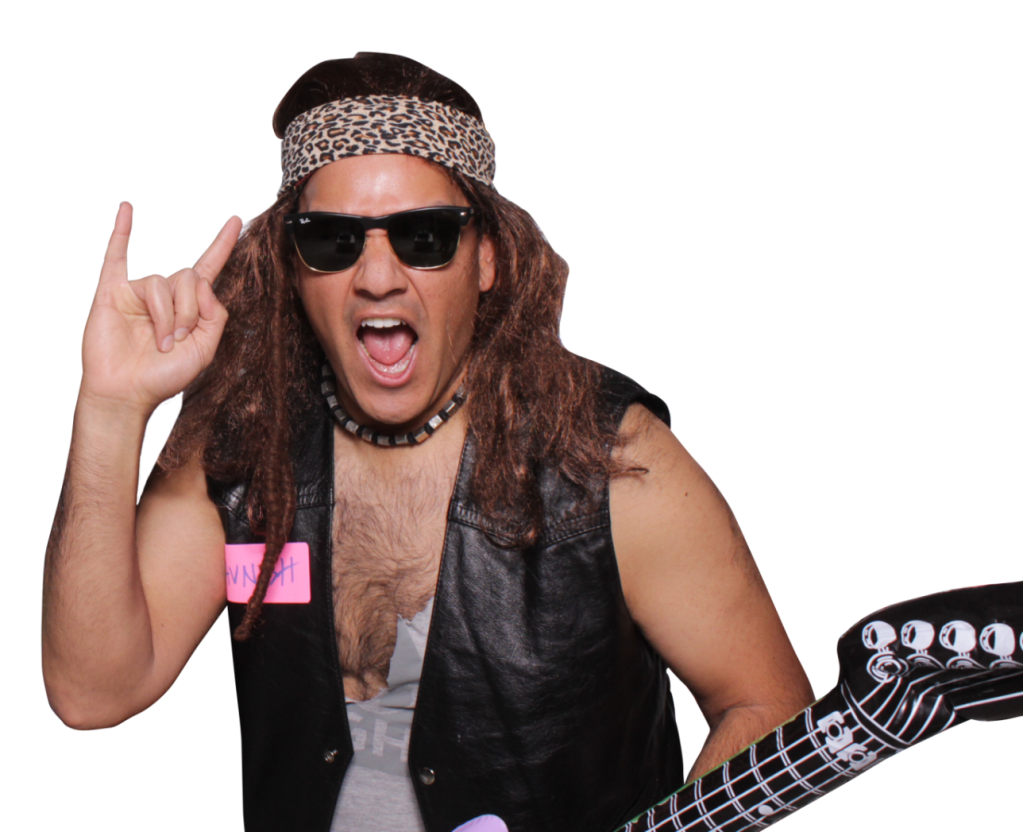 Who is this man?
NOT reputation risk
Heat Map
(posted on conference website and copies available at the door)
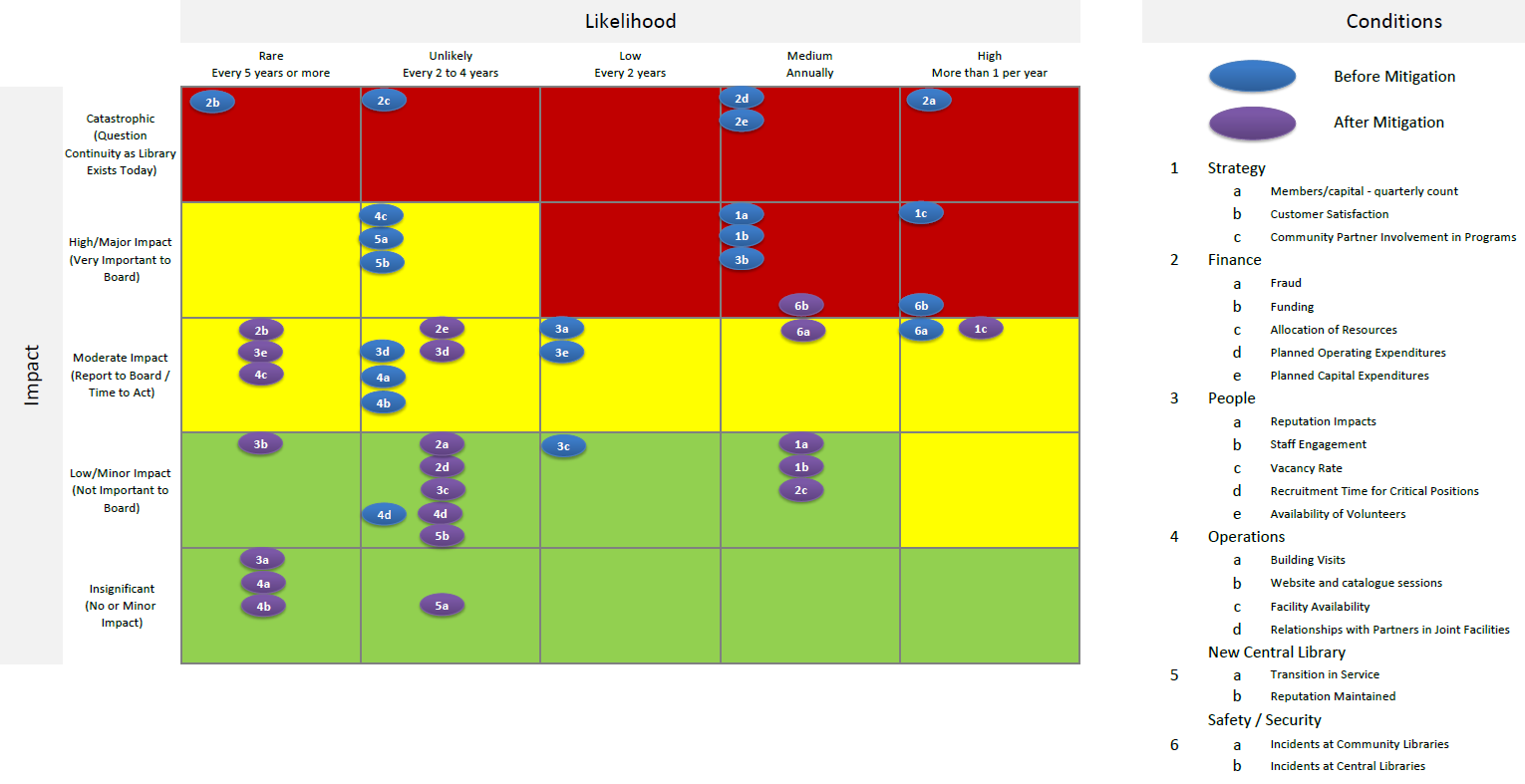 Heat Map
Indicates risk before and after mitigation

Reviewed annually

Board focuses on risks in “red”; reviews mitigation strategies to ensure they are still effective

Also must ask yourselves if there are any risks we are missing
Heat Map
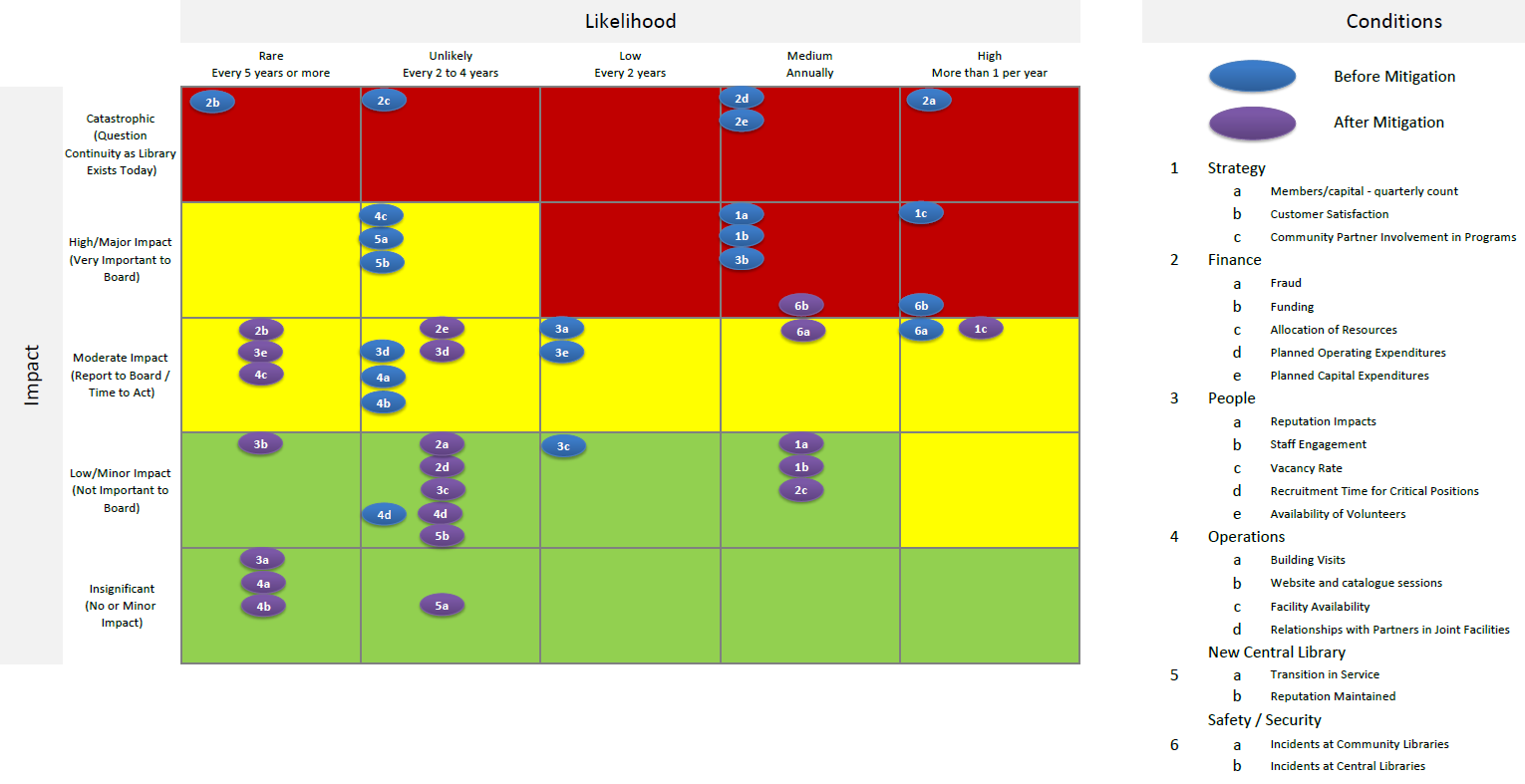 CPL Risk Management System
Requested by City of Calgary
This is our 2nd iteration; 1st resulted in a risk register
Updated quarterly; became unwieldly
City very pleased with result
Other agencies are utilizing framework
Summary
Risk is a Board responsibility
Libraries have risk
Risk register and heat map are monitoring tools
This is a continuous process
Measures can change
Conversation is important
Q & A
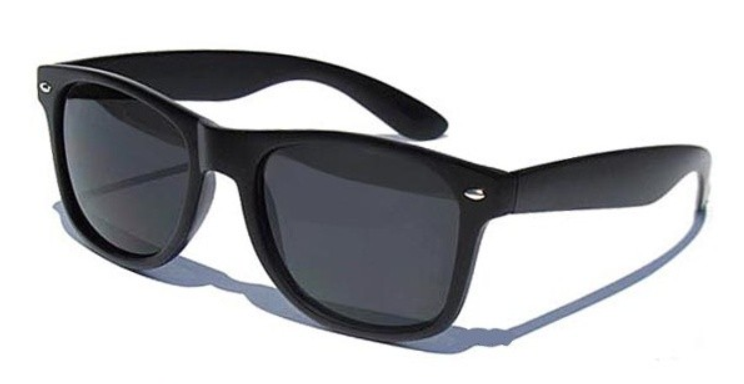 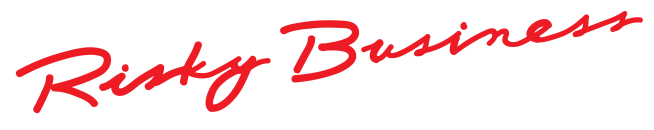